Vocabulary
Unit Four: Week Three Online Practice
affliction(noun)
illness/affliction    




An affliction of the heart is 
terrible thing.
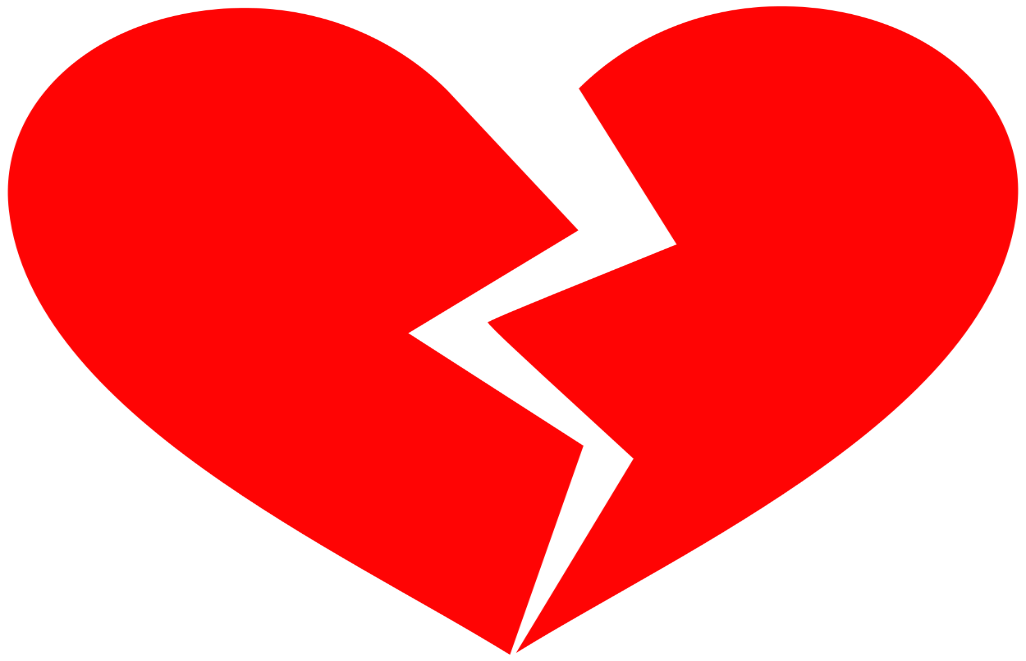 firth(noun)
a narrow arm of the sea






We sailed for hours along the firth.
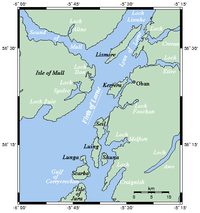 Furlong(noun)
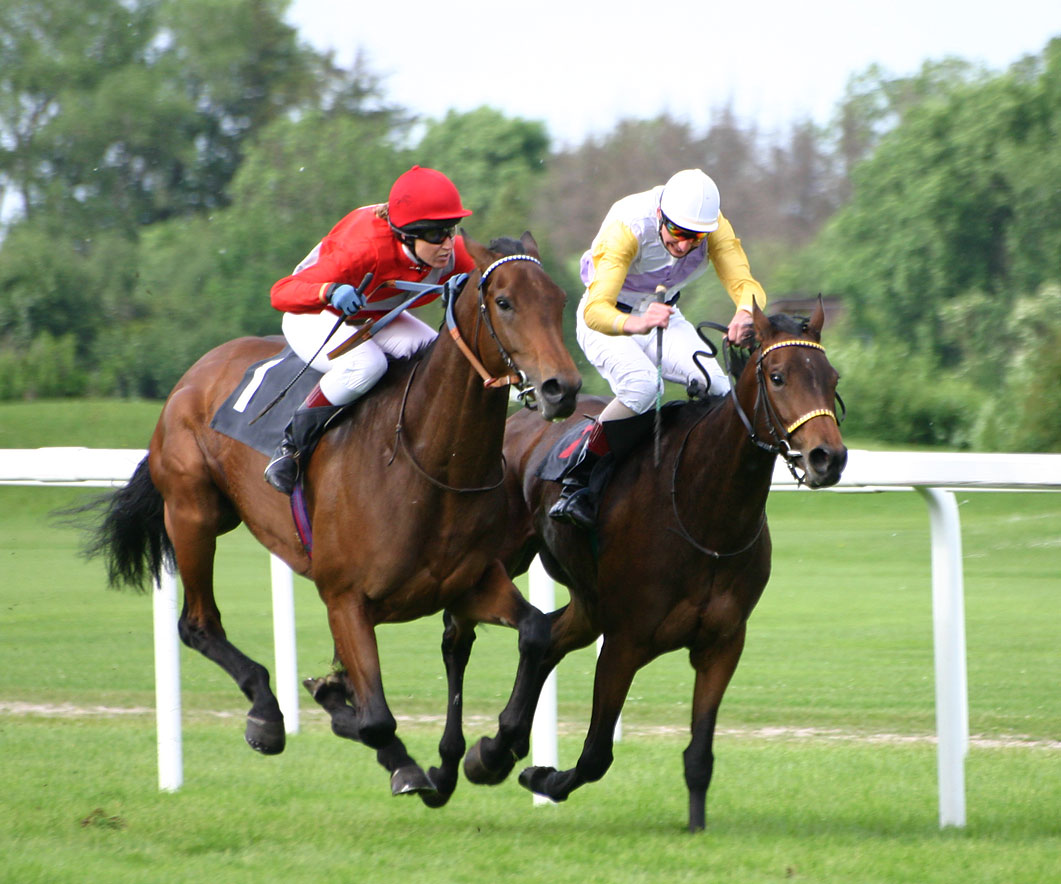 1/8th of a mile 


The racetrack is nine 
furlongs.
grievous(adjective)
serious/dreadful	




A landmine can do grievous harm to soldiers.
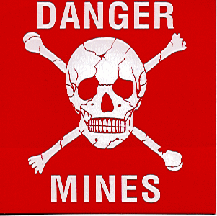 Promontory(noun)
headland/elevated land overlooking water



The lighthouse sat atop the promontory.
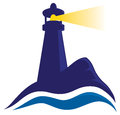 http://www.hollywoodreporter.comive-feed/stephen-colbert-donald-trump-gop-debate-271002
rapture (noun)
ecstasy/delight        





I feel a sense of rapture when I eat chocolate.
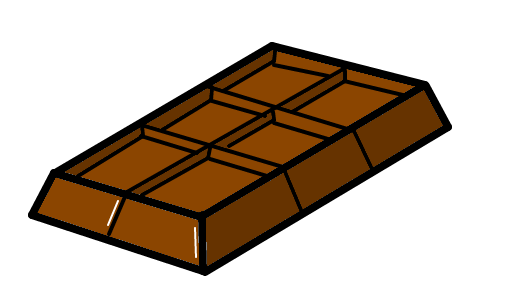 redress(verb)
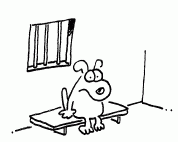 rectify/put right 



Sometimes community service is a way to redress a crime and avoid jail.
screed(noun)
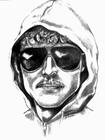 long, tiresome piece of writing                                 




The Unabomber was caught after his screed was published in the New York Times.
solace(noun)
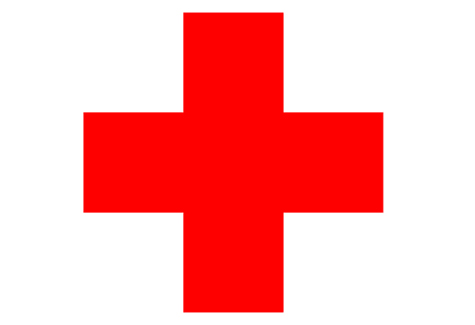 comfort/consolation after loss                                                      




The American Red Cross provided solace to the storm’s victims.
winsome(adjective)
charming






Brad Pitt has a winsome smile.
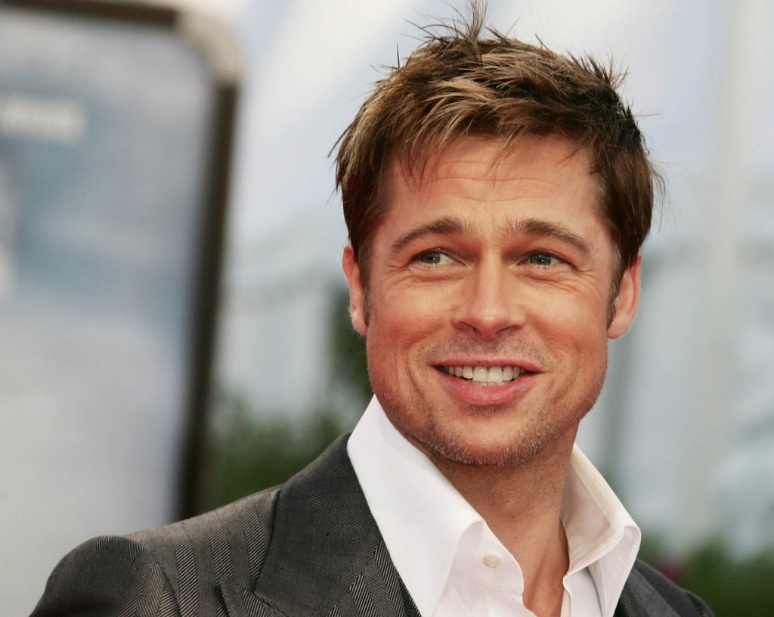